20.1.21To make a prediction
Look at the cover below
This is a collection of poems by the writer T.S. Eliot.
What do the following words mean:
Possums
Practical
Illustrated
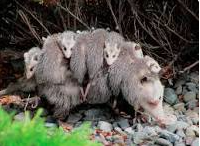 Possum
An animal from Australia.

Practical
To do with real life experiences.

Illustrated
Drawings to match the pictures.
Look back at the front cover….
What do you think you can work out about the book from the cover? 

Try to think of five different things.